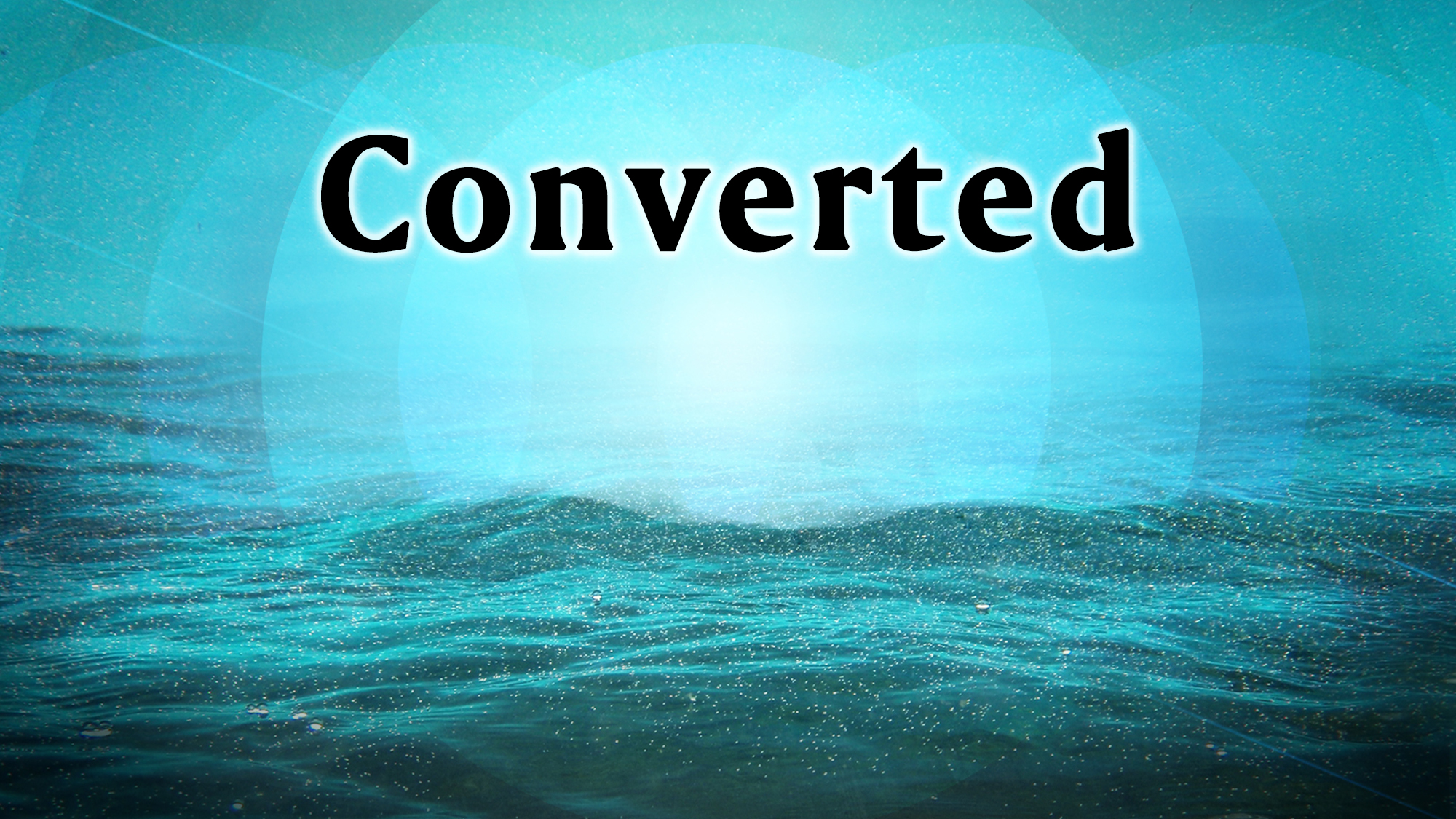 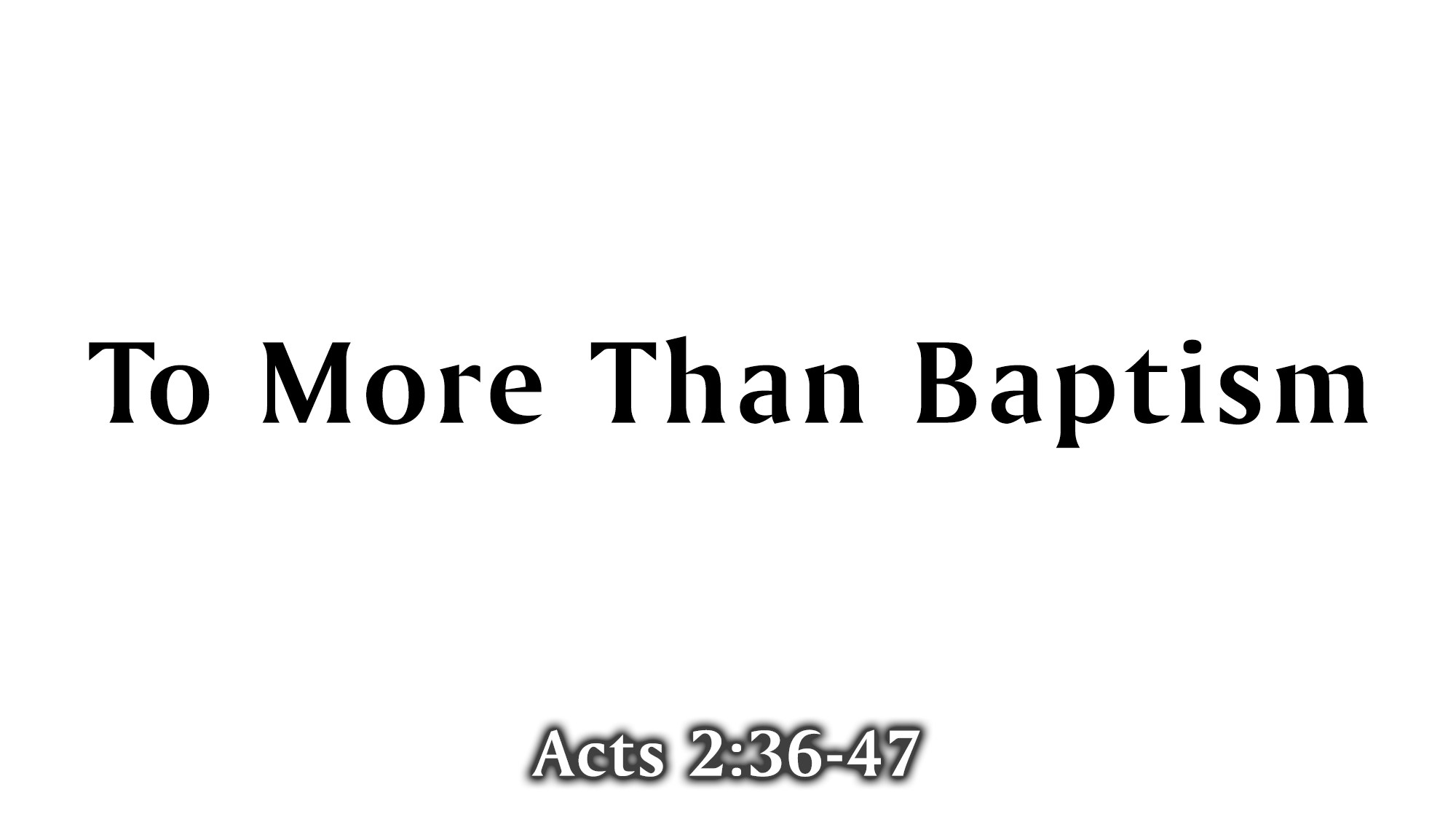 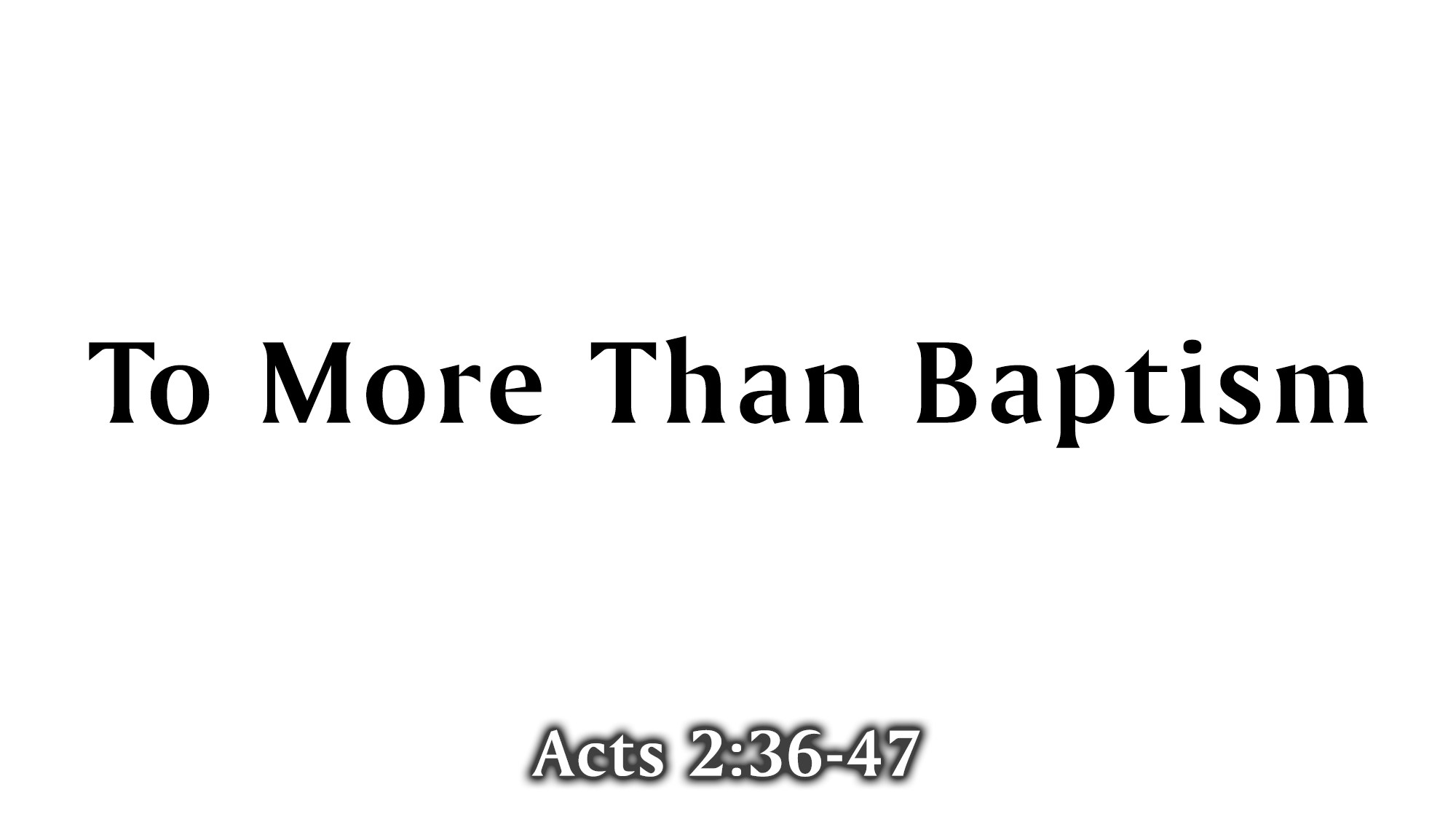 Baptism Is Absolutely Essential to Salvation 
God has ONLY ONE way to be “saved” (v. 40, 47) – NO other plan!
God put baptism into HIS plan for salvation!  
Without baptism, salvation is impossible!
Before baptism, salvation is impossible!
Acts 2:38; 22:16 + 8:36; 9:18; 16:33 
Mark 16:16; John 3:3-5; Gal. 3:27; 1 Pet. 3:21
One must be convinced of the essentiality of baptism for salvation!
One must be baptized for the purpose of being saved from sins!
But there is more to being converted than being convinced baptism is essential!
Must Be Converted to … Christ
Acts 2:22-36; 5:42; 8:5, 25, 35; 11:20; 16:31; 17:2-3
Col. 1:27-28; Gal. 2:20; 1 Cor. 2:1-2; Gal. 6:14; 1 John 1:1-4
Must Be Converted to … A Sanctified Living for Christ
Acts 2:40; 14:15; 19:19, 26; 24:25; 26:20
2 Cor. 6:14-7:1; 1 Pet. 1:13-16; 2:11-12; Rom. 12:1-2; Rev. 2:10
Must Be Converted to … The Lord’s One Church
Acts 2:41, 47; 8:1-3, 12; 19:8; 20:25, 28; 28:23, 31
Eph. 4:4; 1:22-23; 2:16; 3:6; 5:23; 1 Cor. 1:10; 12:13
Must Be Converted to … The True Doctrine of Christ
Acts 2:42; 4:12, 17-18, 29, 31; 5:28, 40; 6:7; 8:4, 12; 13:49; 17:11; 18:25-26; 19:10
Gal. 1:6-9; 2 John 9-11; Eph. 4:5; 1 Tim. 1:3; 6:3; 2 Tim. 1:13; Mark 7:6-13
Must Be Converted to … Serving in the Church
Acts 2:42-47; 4:32-35; 6:1-6; 9:36-39; 16:15, 34; 24:23; 27:3
Gal. 6:2, 10; Jas. 1:27; Eph. 4:16; Tit. 2:1-8; Heb. 13:16; 1 Pet. 4:8-10
Must Be Converted to … True New Testament Worship
Acts 2:42; 20:6-7
John 4:23-24; 1 Cor. 11:17-34; 16:1-2; Eph. 5:19; Col. 3:16-17; Matt. 15:7-9
Must Be Converted to … Growing in a Personal Relationship with God
Acts 2:42; 5:41-42; 11:23; 17:11
Matt. 5:3-12; Rom. 12:1-21; Col. 3:1-25; 1 Thess. 5:16-22; Jas. 4:4-10
Must Be Converted to … Evangelism and Teaching the Gospel
Acts 8:4; 4:20; 6:7; 12:24; 13:49; 17:2-4; 19:20
Matt. 28:18-20; Mark 16:15-16; Rom. 1:16; Col. 1:28; 2 Tim. 2:2
Must Be Converted to … Full Commitment to “The Way”
Acts 9:2; 16:17; 18:26; 19:9, 23; 24:14, 22
Matt. 7:13-14, 21-23; Eph. 2:11-22; 4:4-6; Col. 3:1-4; Gal. 1:6-9; 2 Pet. 2:2, 21
Must Be Converted to … God’s Full Plan of Salvation, Including Repentance
Acts 2:38; 3:19; 5:31; 11:18; 17:30; 20:21; 26:20
Matt. 4:17; Luke 13:3, 5; Luke 24:47; Rom. 2:4; 2 Cor. 7:10; 2 Pet. 3:9

Conversion to Christ Requires:
Believing Jesus is God’s Son (Acts 2:37; 8:12-13; 11:21; 16:31; 18:8)
Repenting of sins against God (Acts 2:38; 3:19; 5:31; 11:18; 17:30; 20:21; 26:20)
Confessing faith in Jesus Christ (Acts 8:36-38)
Being baptized into Christ (Acts 2:38; 8:12-13; 9:18; 10:48; 16:15, 33; 18:8; 19:5; 22:16)
Continuing faithfully with the Lord (Acts 2:42; 11:23; 13:43; 14:22)
Have you been converted to:
Christ?
A Sanctified Living for Christ?
The Lord’s One Church?
The True Doctrine of Christ?
Serving in the Church?
True New Testament Worship?
Growing in a Personal Relationship with God?
Evangelism and Teaching the Gospel?
Full Commitment to “The Way”?
God’s Full Plan of Salvation, Including Repentance?
The Essentiality of Baptism for Salvation?